Data Analysis
Secondary analysis of three large scale social surveys in the UK
Beyond Us and Them
Understanding Society
Community Life


Approx. 77,000 participants over a time span of 7 years (2014-2021)
#PowerOfConnection
[Speaker Notes: Dom - is this about right in layperson’s language?

Need to t]
The Relationship Between Cohesion and Volunteering
Evidence for a causal and bi-directional relationship
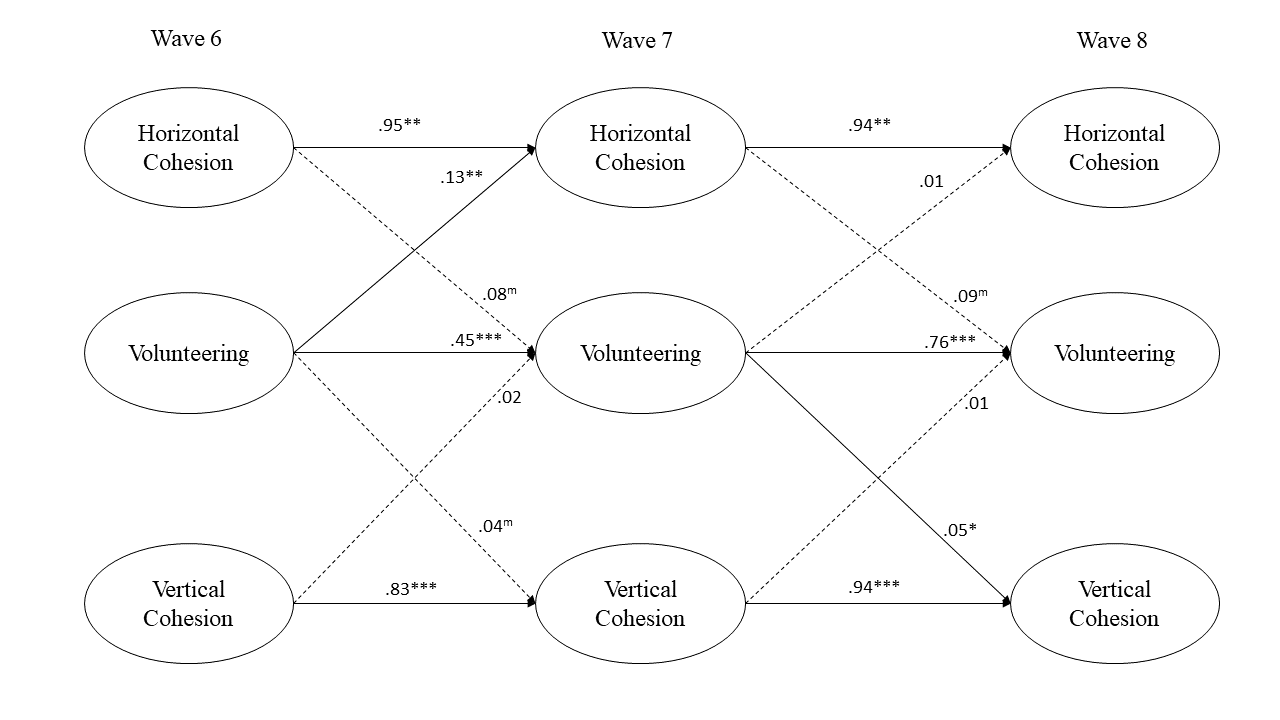 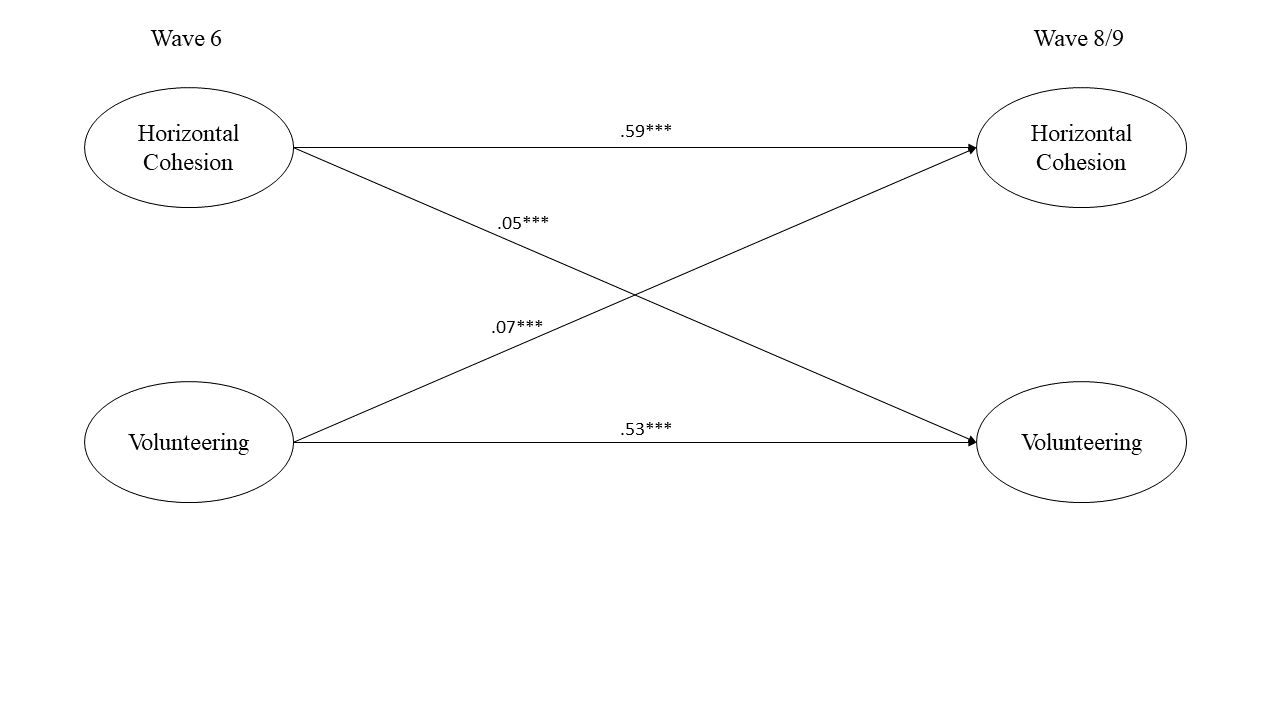 Understanding Society
Beyond Us and Them
#PowerOfConnection
[Speaker Notes: Dom - is this about right in layperson’s language?

Need to t]
The Importance of Place
The is substantial variation in levels of cohesion:
Between different places
Between individuals who live in the same place

Interventions will need to be sensitive to the local context and understand the needs of the local population

The link between cohesion and volunteering is largely consistent between different places
#PowerOfConnection
[Speaker Notes: Dom - is this about right in layperson’s language?

Need to t]
Domains of Volunteering
Formal volunteering had a stronger impact on cohesion than informal volunteering
However, informal volunteering may be more accessible

The domain of volunteering is also important
“Helping” behaviours were associated with increased cohesion (e.g., improving the local neighbourhood)

“Harm prevention” behaviours were associated with decreased cohesion (e.g., animal welfare, reducing prejudice and discrimination)
#PowerOfConnection
[Speaker Notes: Dom - is this about right in layperson’s language?

Need to t]
Demographic Differences
Inconsistent evidence of demographic differences in rates of volunteering
At some points differences are present, at other time points they are not


Some evidence that different domains of volunteering attract different demographic groups
E.g., women were more likely to volunteer than men in animal welfare areas
#PowerOfConnection
[Speaker Notes: Dom - is this about right in layperson’s language?

Need to t]